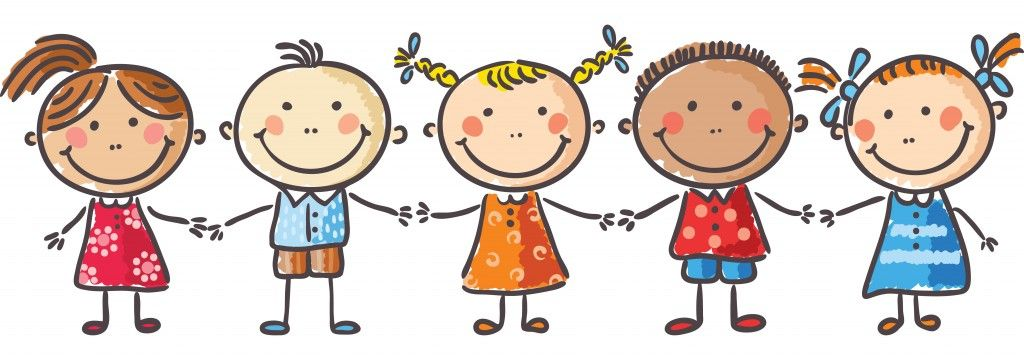 Sosial kompetanseSmåtroll 
En plan over hva vi jobber med innen sosial kompetanse på avdelingen.
Målet med sosial kompetanse er å veilede barna til å bli den beste versjonen av seg selv. Vi skal jobbe med at hvert enkelt barn skal lære å inngå i trygge sosiale samspill med andre.                                                                                                                        Barna skal oppleve mestring, organisere følelsene sine og sette ord på følelsene sine. Stavanger sin visjon er «Vi bygger felleskap», for barna handler det om mangfold, felleskap, inkludering og samarbeid. Vi voksne som jobber i laget rundt barnet skal støtte barna i denne prosessen. Vi skal støtte og løfte frem barna initiativ, undring og nysgjerrighet i felleskap.